Conserving Land and Protecting Water Quality in Gallatin County
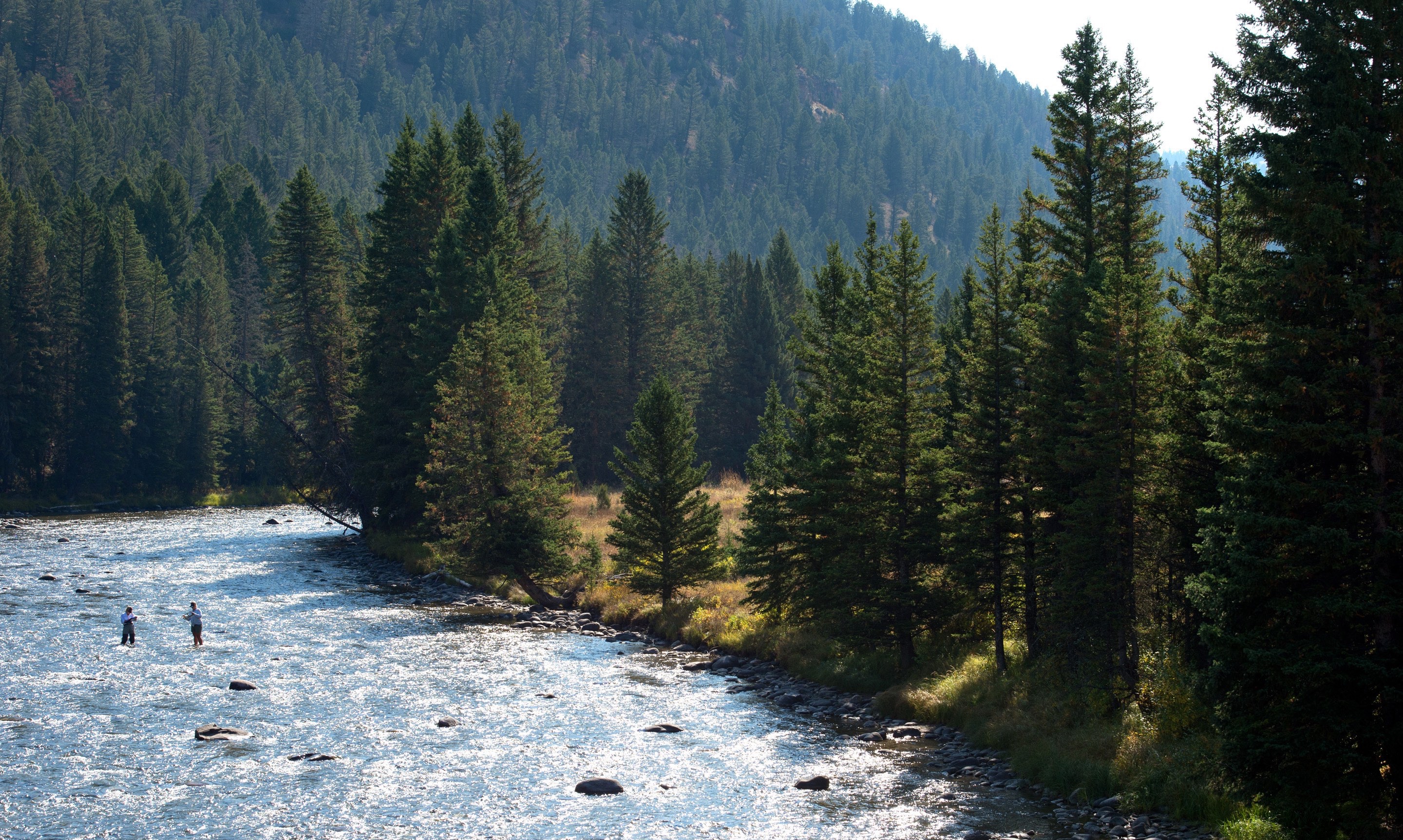 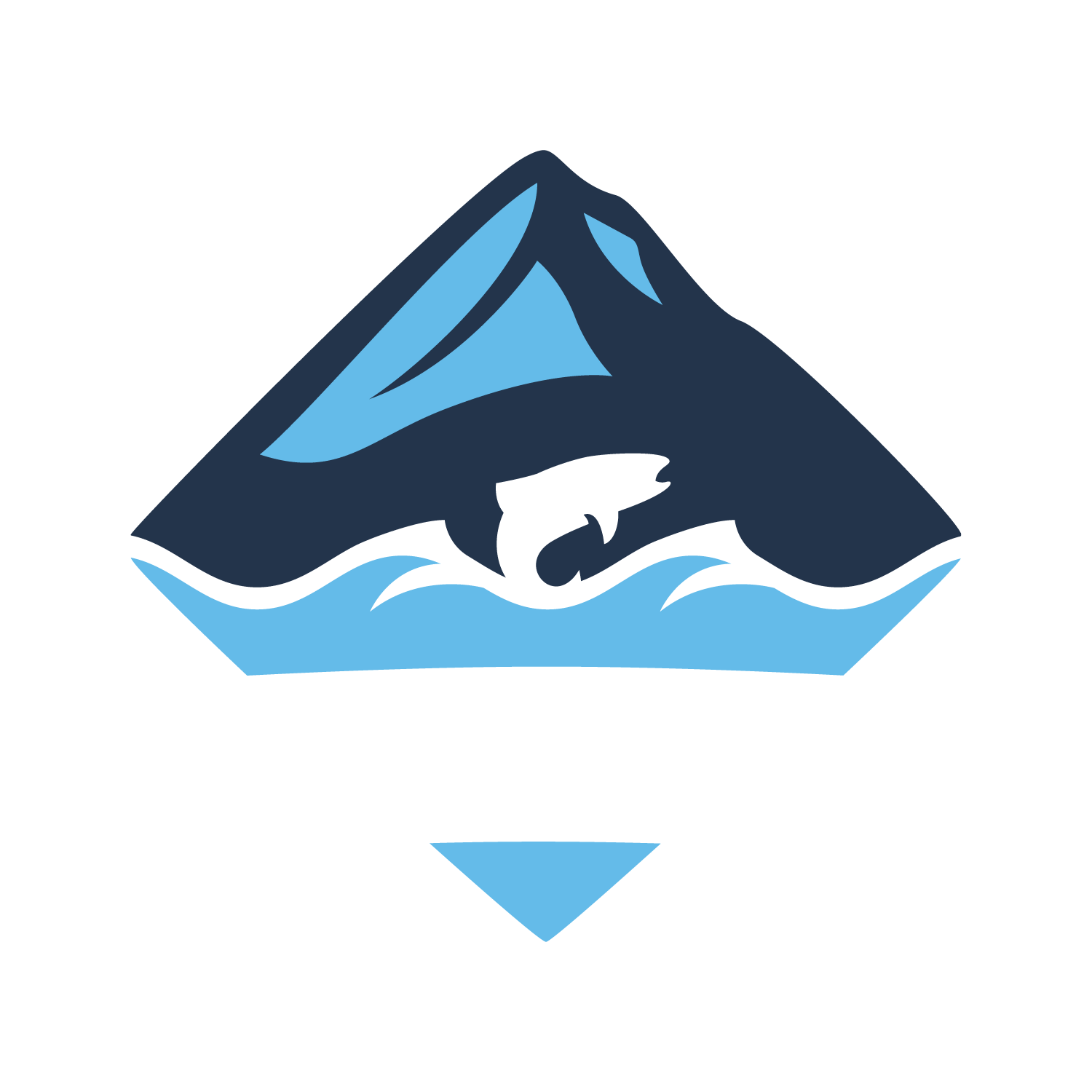 Overview
Goals for this course
Gallatin River Task Force
Course Outline
Goals for this Course
To empower realtors with relevant water resource information so that:
Accurately and professionally represent potential water resource issues 
Provide landowners necessary information to make legal, wise, and sustainable decisions on their property that affect water resources 
Identify permit requirements for developing properties with on site wastewater treatment systems
Gallatin River Task Force
Mission: Partner with our community to inspire stewardship of the Gallatin River Watershed
Vision: A healthy Gallatin Watershed for future generations
Three programs
Watershed Monitoring
Conservation
Education & Outreach
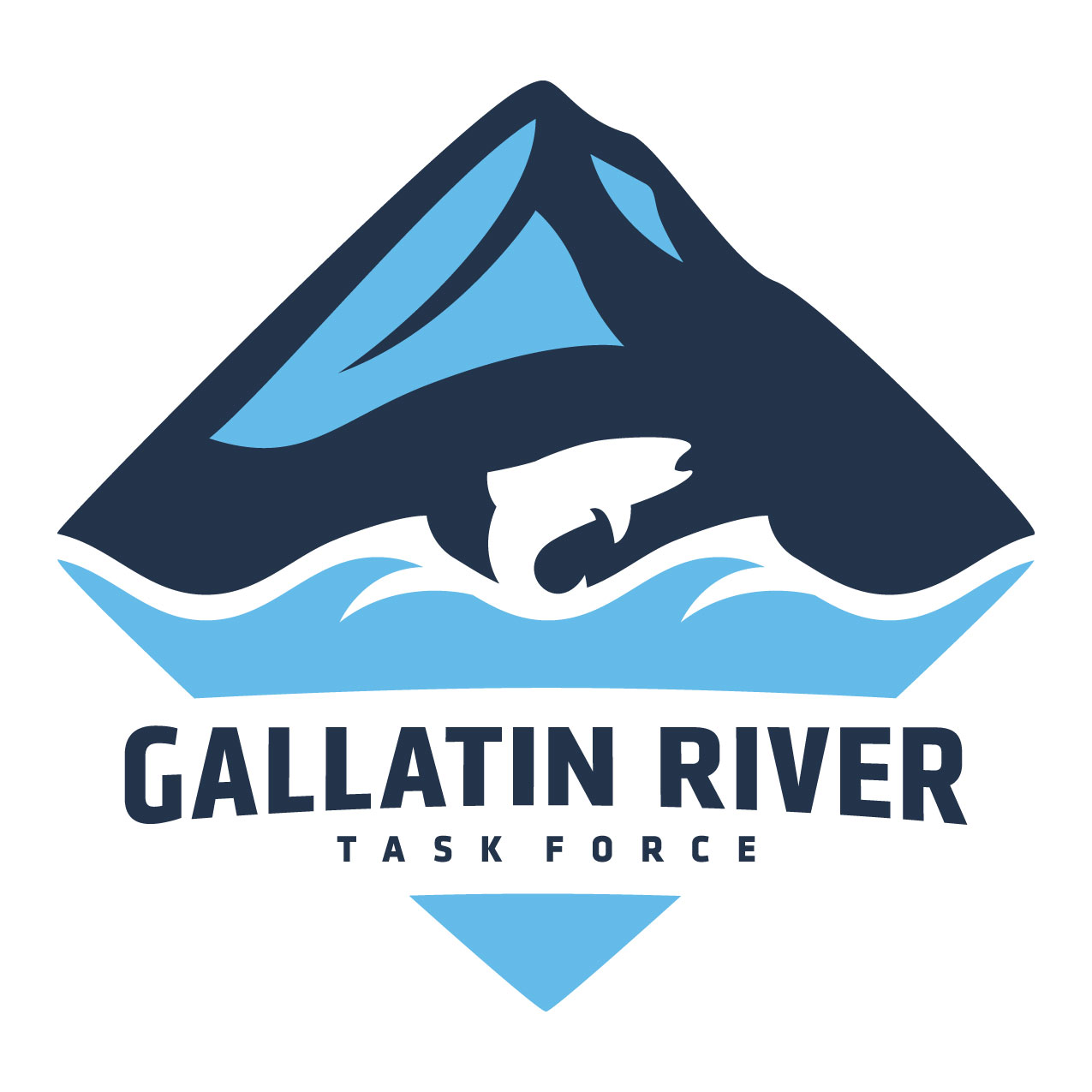 Course Outline
Overview of Water Resources
Septic permitting
Introduction to Groundwater Information Center
Water Rights Introduction
Noxious Weed Ecology
Conservation Tools for Private Land
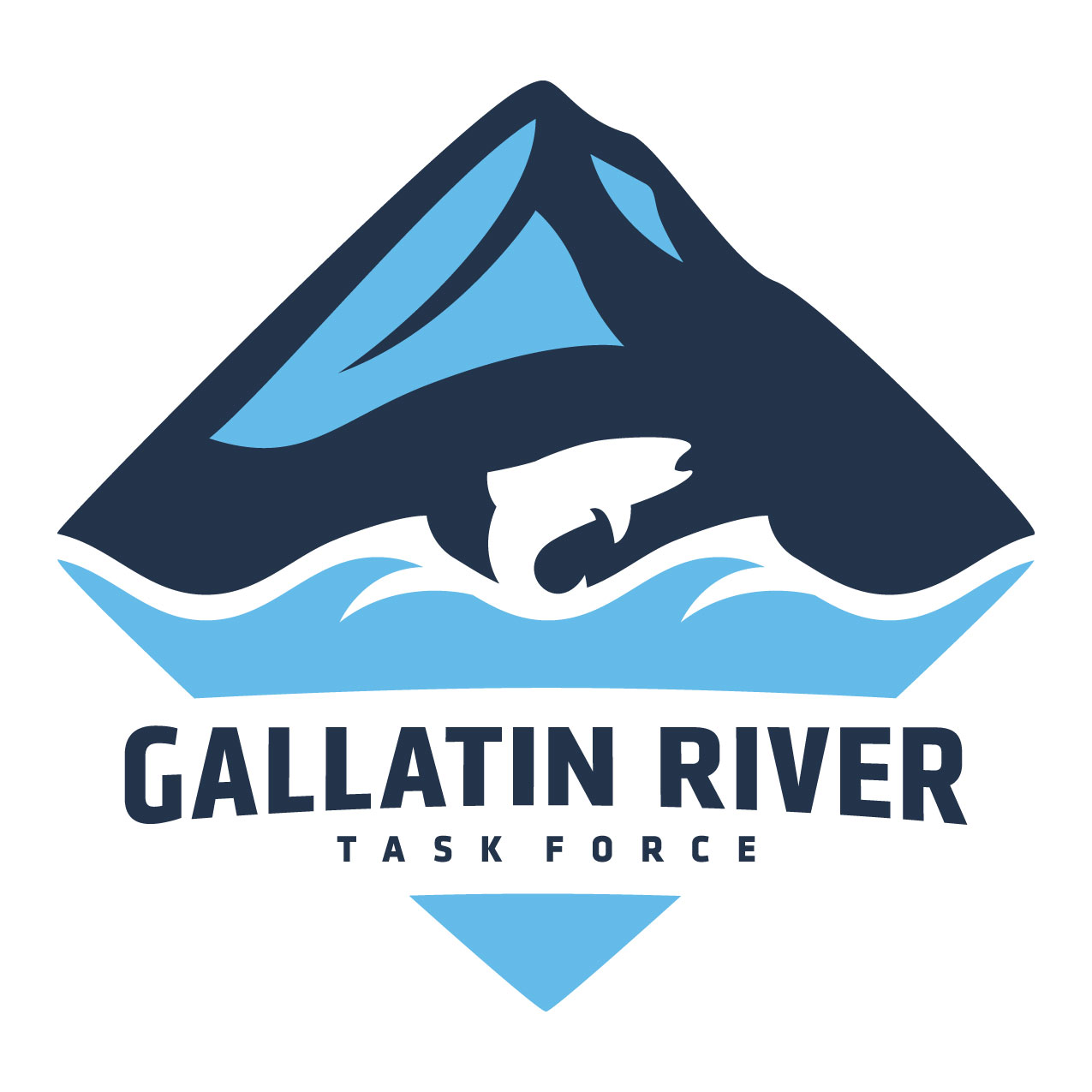 Thank you!
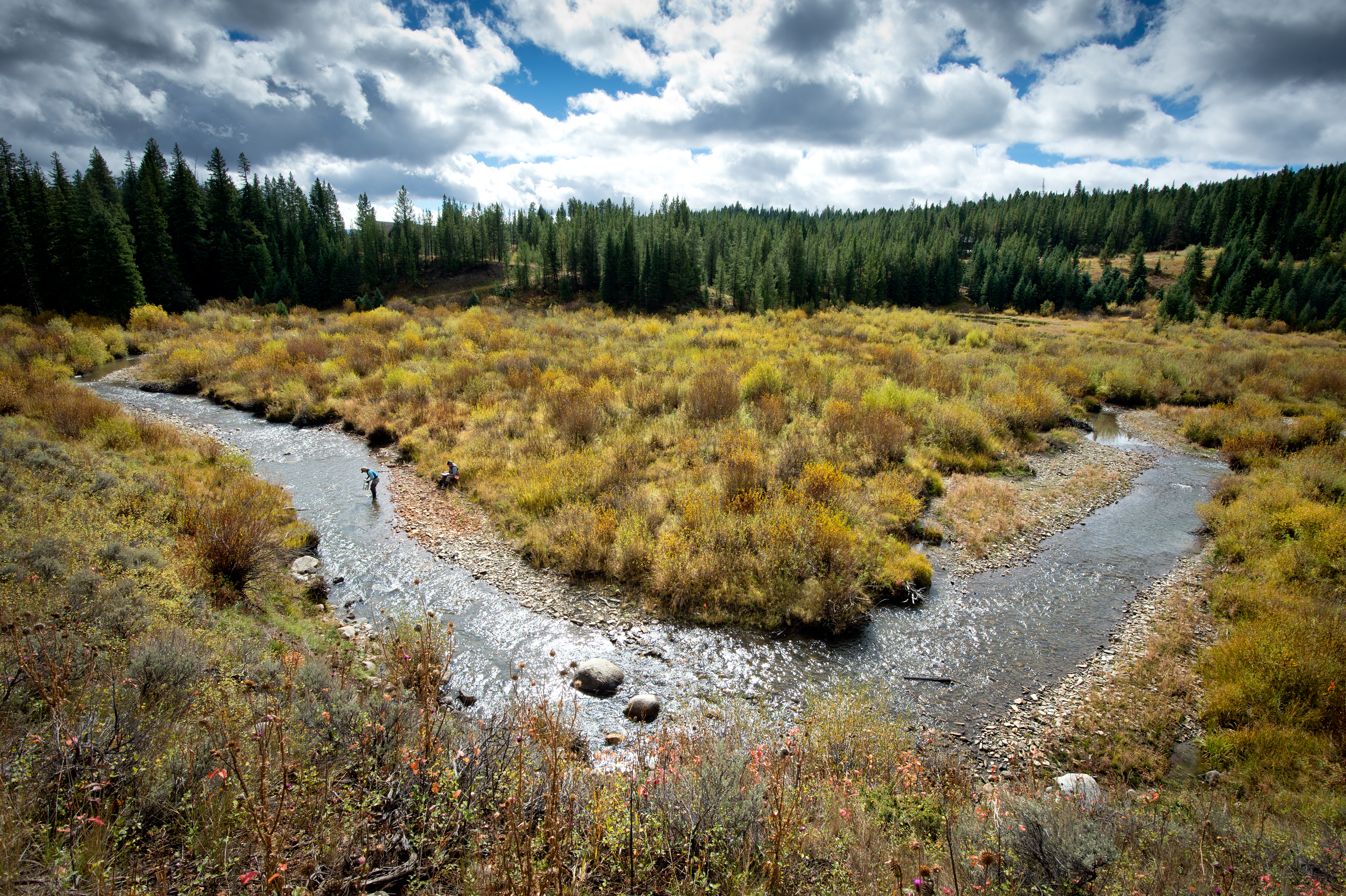 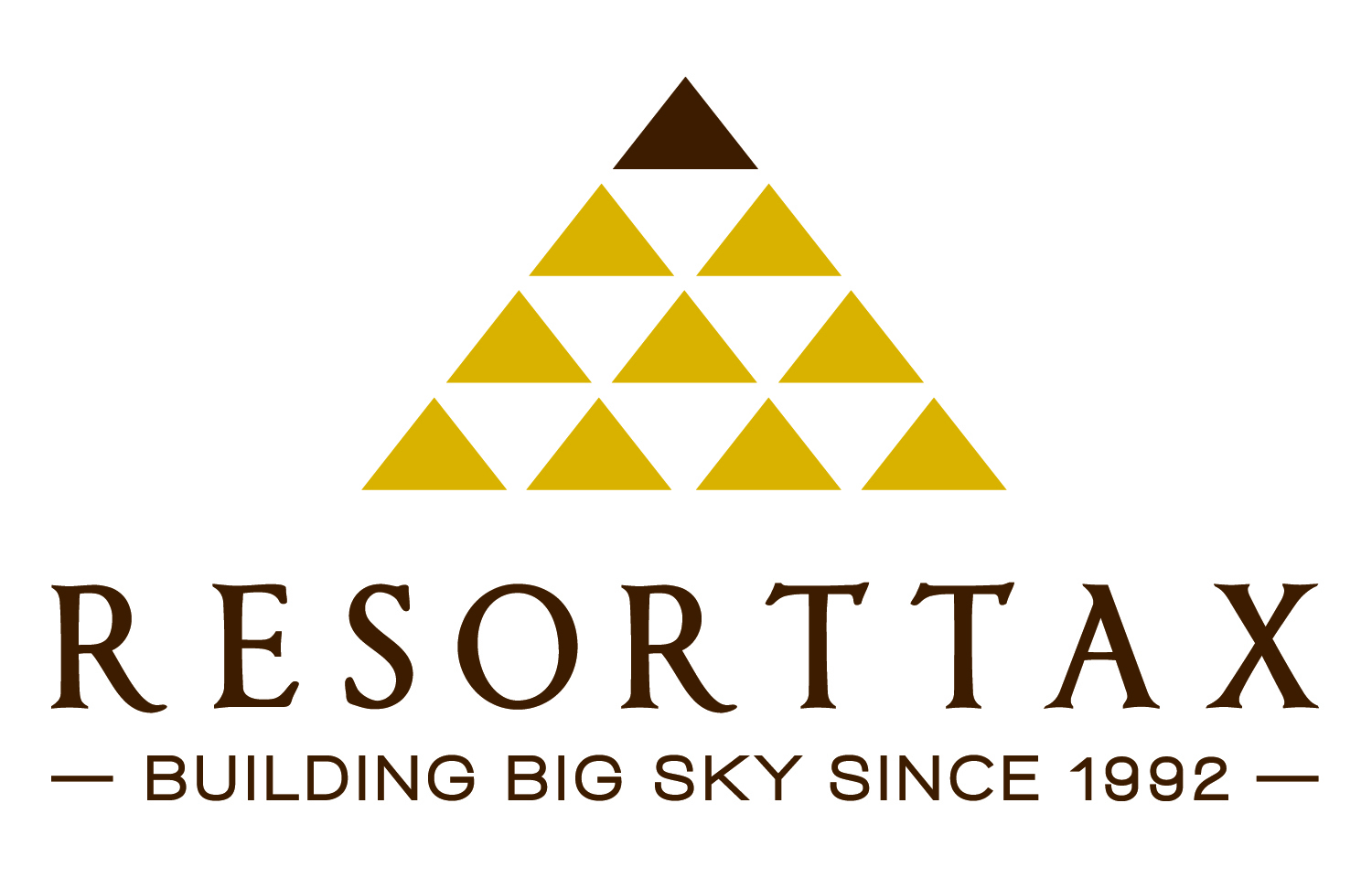 [Speaker Notes: Drought in the Classroom]